Тіл дамыту кезеңі:1. Диалог “көктем”2.Фонетикалық жаттығу
Ж-
Е-
М-
І-
С-
Жеміс-жидектер
Алма
Банан
Өрік
Алмұрт
Анар
Қарбыз
Құлпынай
Жүзім
Алхоры
Таңқурай
Шие
Дәрумен
Жеміс-фрукт
Жидек-ягода
Алма-яблоко
Банан-банан
Өрік-абрикос
Алмұрт-груша
Анар-гранат
Қарбыз-арбуз
Құлпынай-клубника
Жүзім-виноград
Алхоры-слива
Таңкурай-малина
Шие-вишня
Дәрумен-витамин
Жеміс  – жидектердің  пайдасы.
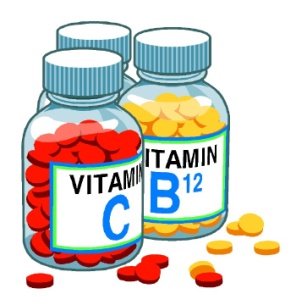 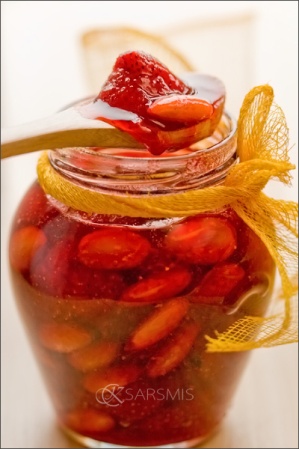 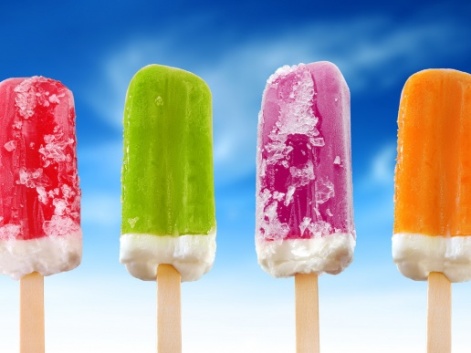 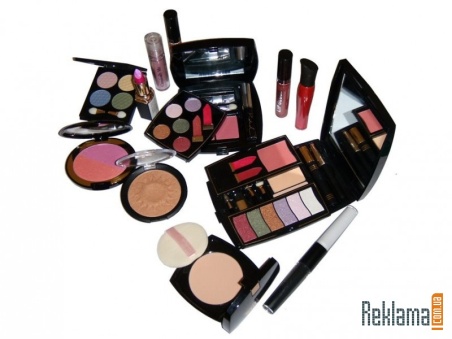 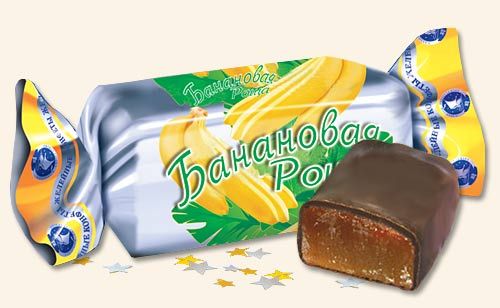 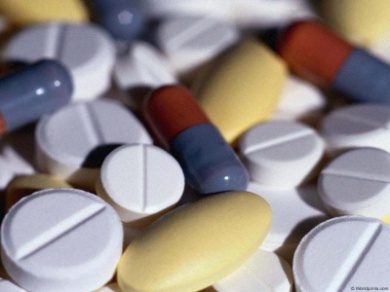 Қателерді тексер
1 қатар                                                    2 қатар
 l Жақ :менің бүлдіргенім         l  Жақ: менің шиемің
ll Жақ: сенің бүлдіргенің          ll  Жақ: сенің  шиесің
ll Жақ: сіздің бүлдіргеніңіз      ll  Жақ: сіздің шиеңіз
lll Жақ: оның бүлдіргені.         lll  Жақ: оның шиесі
                                  3 қатар  
                l Жақ:  менің қарбызым
                ll Жақ: сенің қарбызың
                ll Жақ: сіздің қарбызыңыз
                lll Жақ: оның қарбызы.